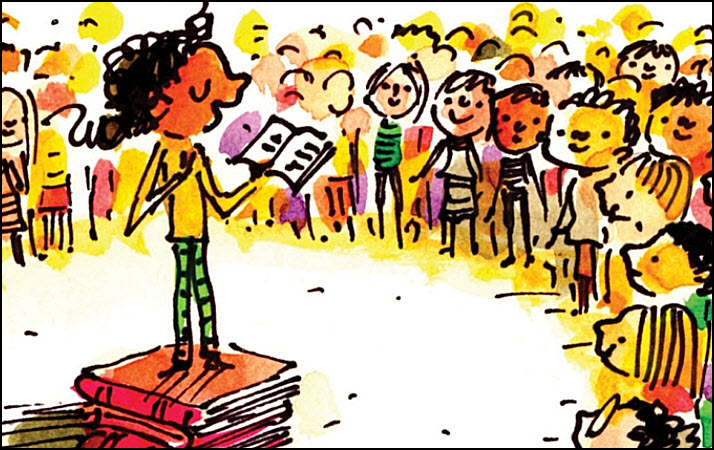 Reading Poetry Aloud
For meaning & impact
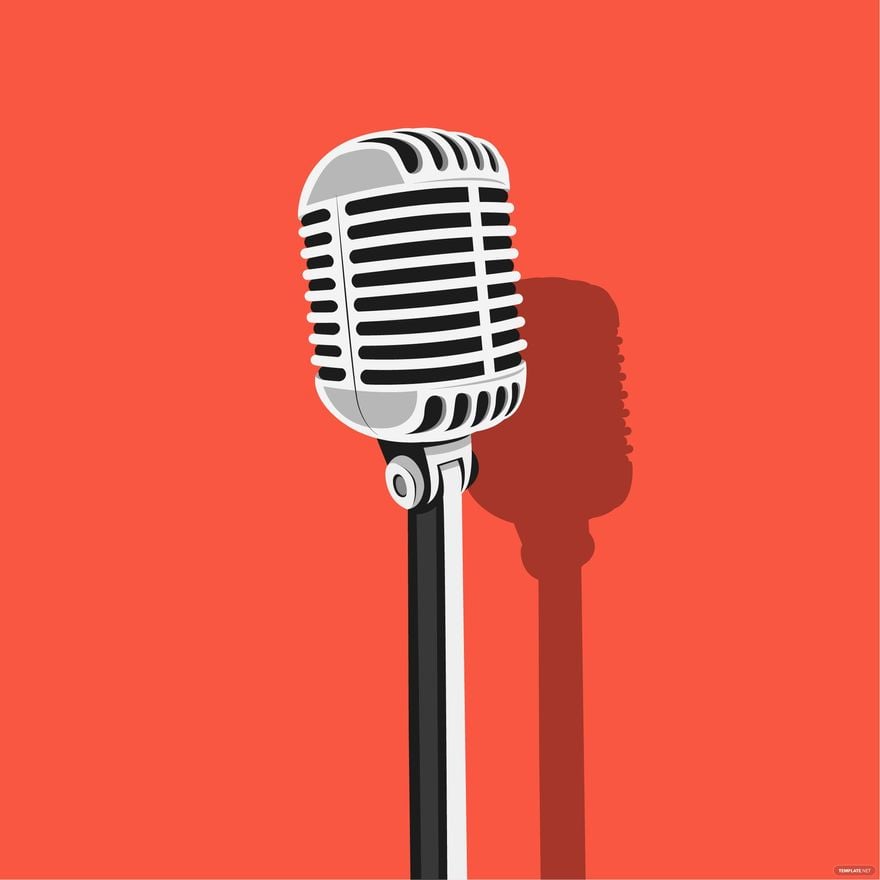 Impact of Spoken Text
The WAY you read a poem can change the way the audience understands it
Changing your tone of voice, volume or speed/pacing can affect the message that the audience takes away 
Using these techniques, you can:
Make sure listeners hear & understand all the words in the poem 
Highlight points or words that you think are important, showing your attitude to the topic
Make the poem interesting and engaging to listen to, so that the audience is concentrating and receptive to the message
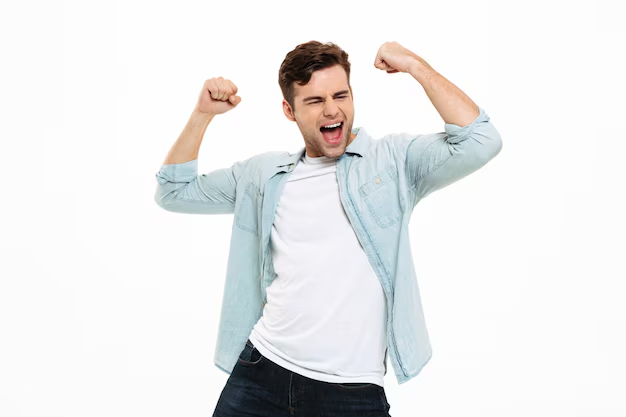 Tone of voice
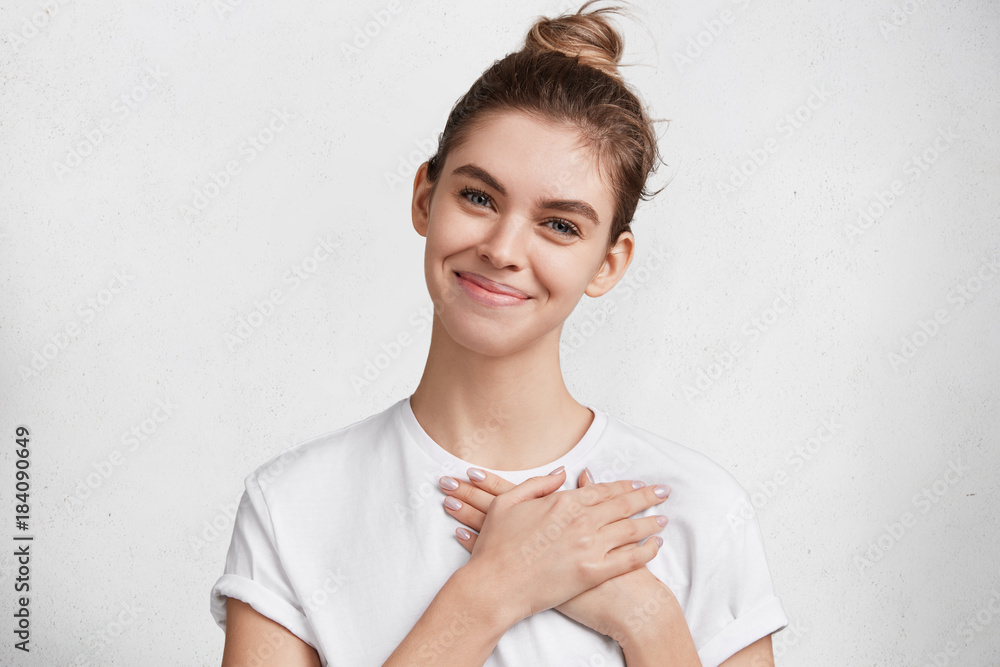 Tone of voice = the emotion/attitude in your voice when you speak
Cheerful
Sarcastic
Compassionate
Bored
Tone impacts how the message is received and understood 
A friendly tone might make the listener feel more engaged and open to the message 
A harsh or condescending tone could lead to defensiveness or resistance
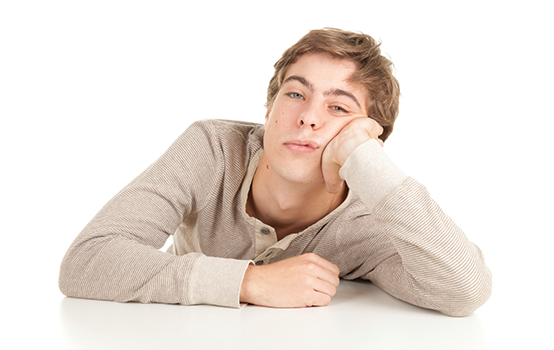 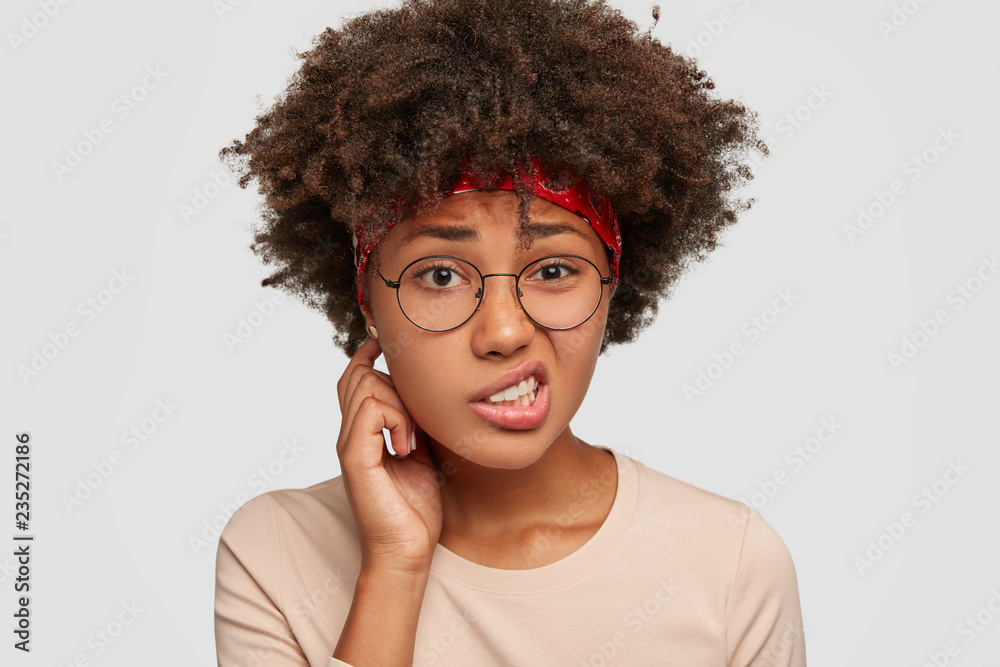 Changing Your Tone
Pitch
Higher pitch = excitement, enthusiasm, urgency
Lower pitch = seriousness, authority, sadness

Quality
Shaky, breathless or breaking voice = nervous, uncertain
Clear, smooth voice = confident, in control

Intonation (change in pitch)
Rising intonation at the end (getting higher) = questioning, uncertain, curious
Falling intonation (getting lower) = certainty, finality
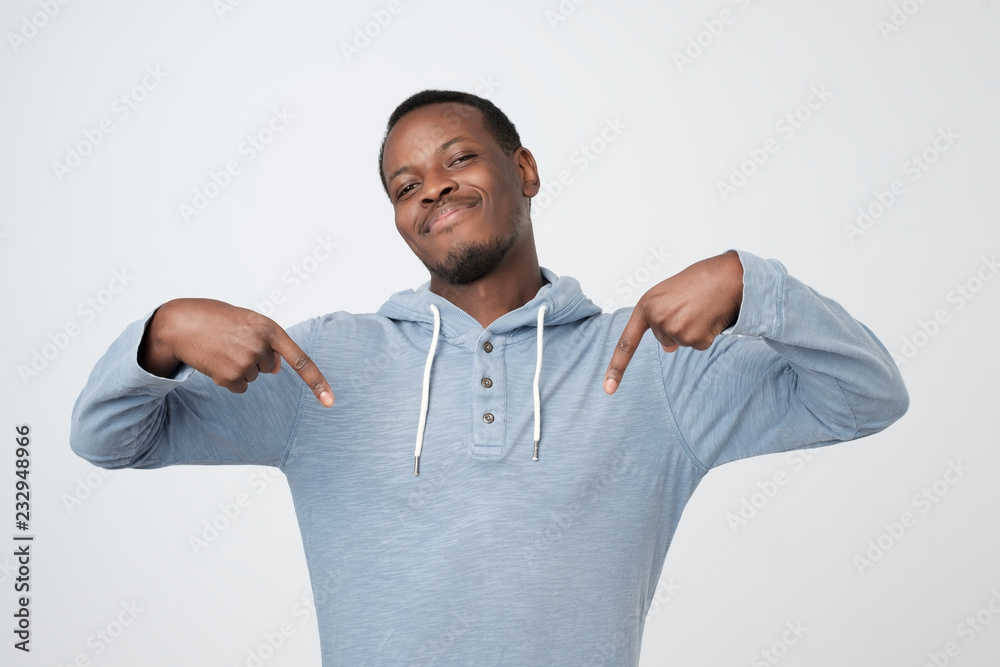 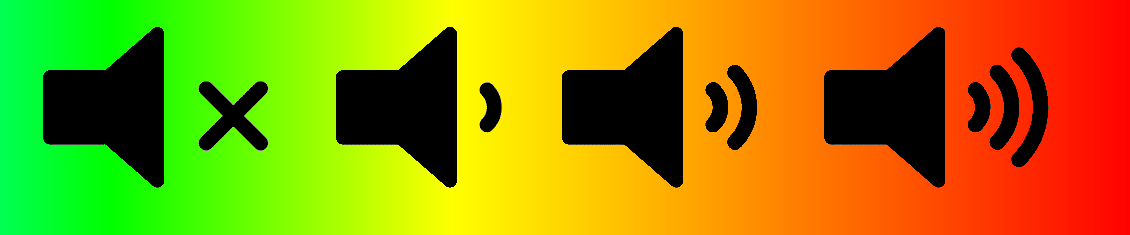 Volume
Loud
Conveys excitement, anger, or urgency 
Grabs attention or emphasizes important points
Note: too loud = can seem aggressive or overwhelming

Soft
Conveys peace, compassion, or seriousness 
Draws listeners in, creating a sense of closeness or confidentiality 
NOTE: too soft = message can be overlooked or misunderstood

Changes in volume
Suddenly making your voice louder or softer can emphasize certain words
Creates intensity – engaging to listen to
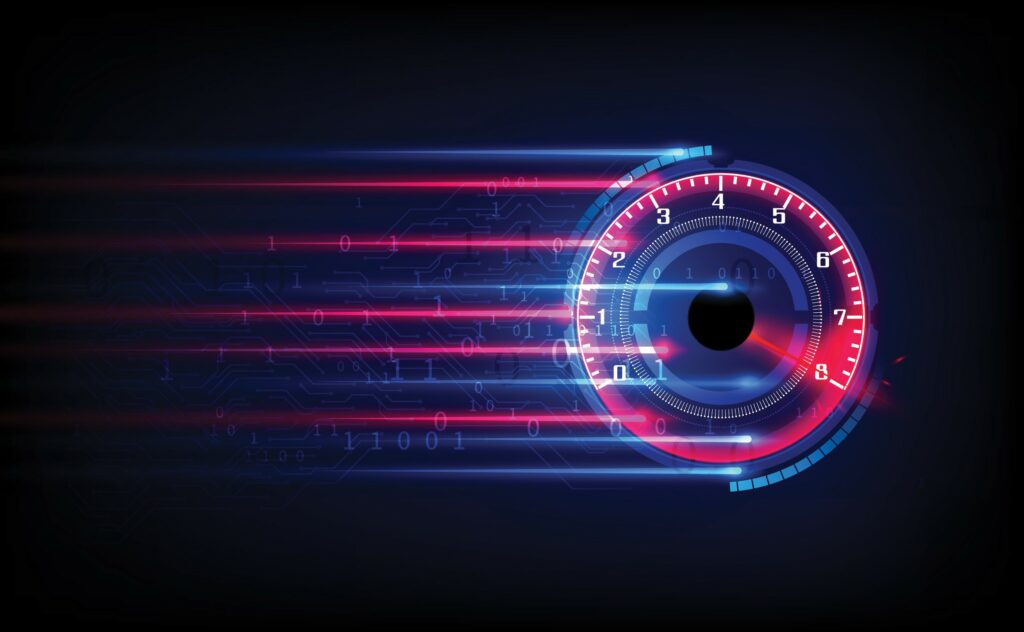 Speed or Pace
Fast 
Conveys excitement, enthusiasm, nervousness, urgency 
Speaking TOO quickly = confusing, difficult for listeners to process information 
Slow
Conveys calmness, thoughtfulness, or emphasis 
Ensures the listener fully understands complex ideas 
Speaking TOO slowly = frustrating, can sound boring or patronizing
Changes in pace
Varying speed can add rhythm and emphasis to the message, enhancing its impact and capturing the listener's attention
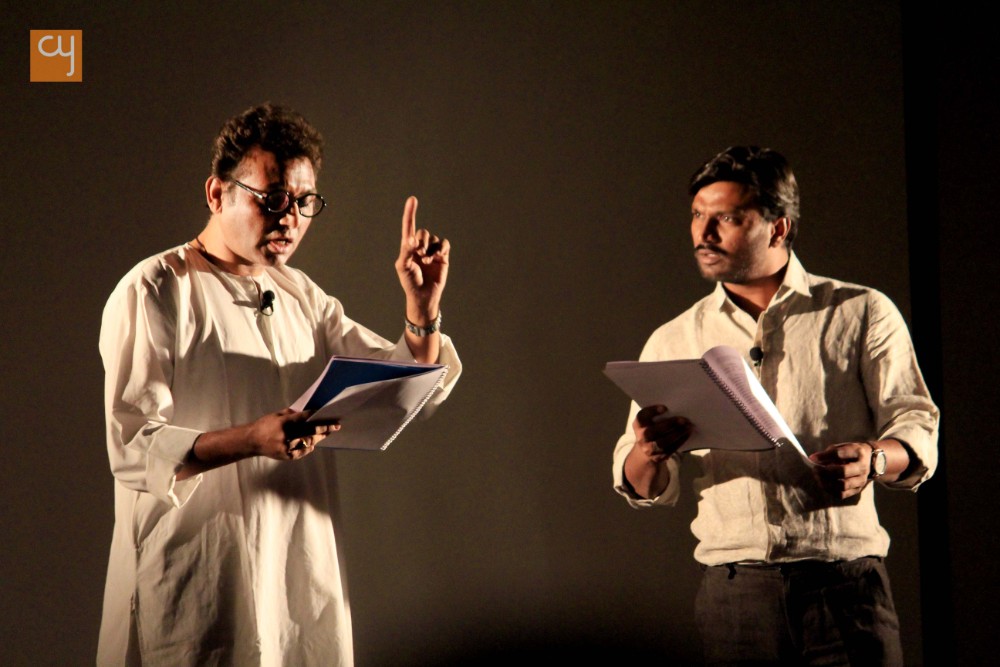 Preparing for your Dramatic Reading
Step by Step Process
Step 1: Create a ‘Script’
Copy the poem into a word document & share with me
Google it or copy from haiku
If you are working with a group, share the poem with the other members of your group
This copy of the poem will be annotated with your notes and directions for your dramatic reading 
Your script must be finished and checked by me before you perform your reading
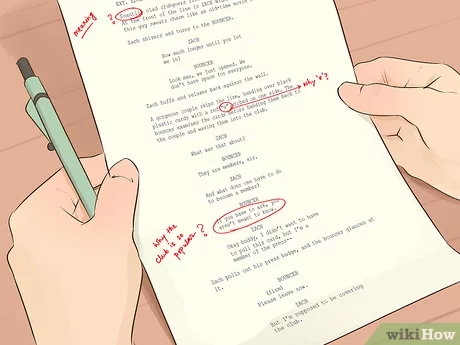 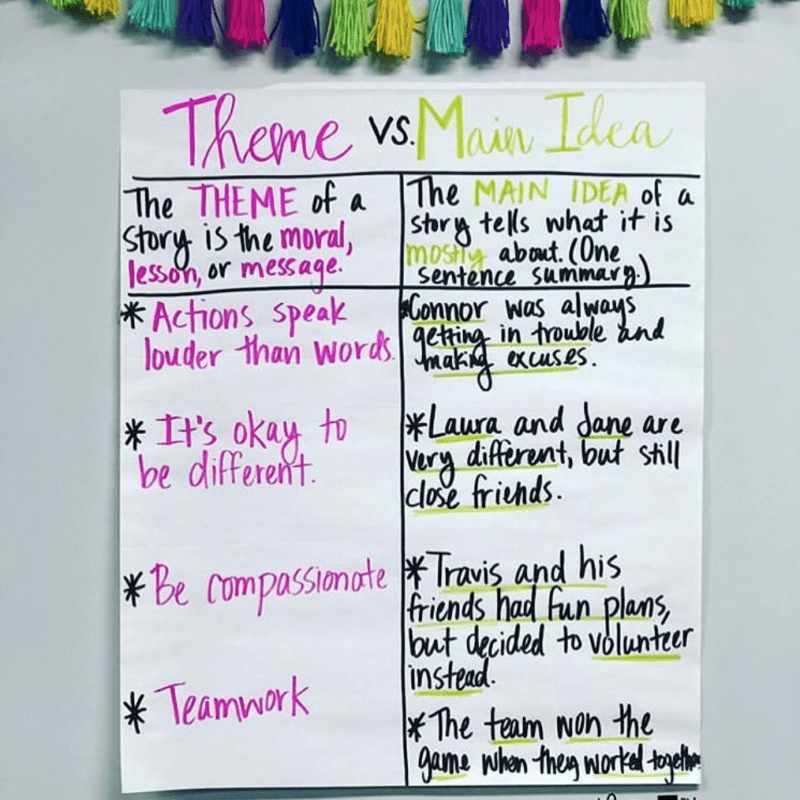 Step 2: Understand Meaning, Themes & Ideas
Read the poem through several times – in sentences, not lines
Make sure you know how to pronounce all the words
Write phonetic spelling next to any difficult words (e.g. dulce = “DULL-chay”)
Check meanings of any words you don’t know
Write meaning in brackets or in comments
Underneath the poem:
Write down the theme and main idea of the poem. What is the author’s point or message? 
Each member of your group should write a few sentences about their personal experiences, values or feelings on the subject.
What do you think about the topic of the poem? Do you agree with the author’s point? How does it make you feel?
Step 3: Identify Techniques Used
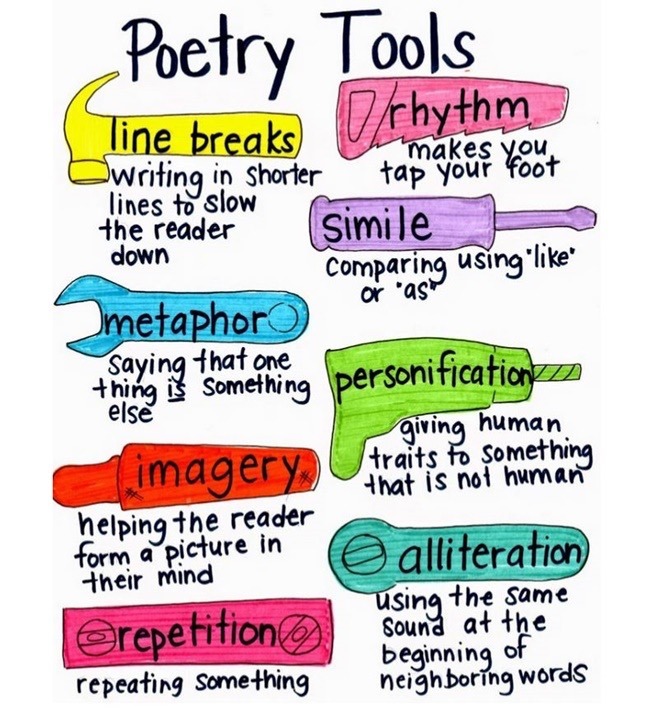 Highlight or label the following:
Patterns in sound or repetition 
Rhyme and rhythm
Consonance, assonance, or alliteration
Structure/layout
E.g. line breaks, stanzas, form (type of poem)
Figurative language
E.g. metaphor, symbol, personification, simile, hyperbole
Word choice
Connotations or emotive words
Use of contrast
Juxtaposition – putting two things next to each other as a contrast
Oxymoron – a phrase that contradicts itself e.g. humble brag, deafening silence
Step 4: Identify Tone and Mood
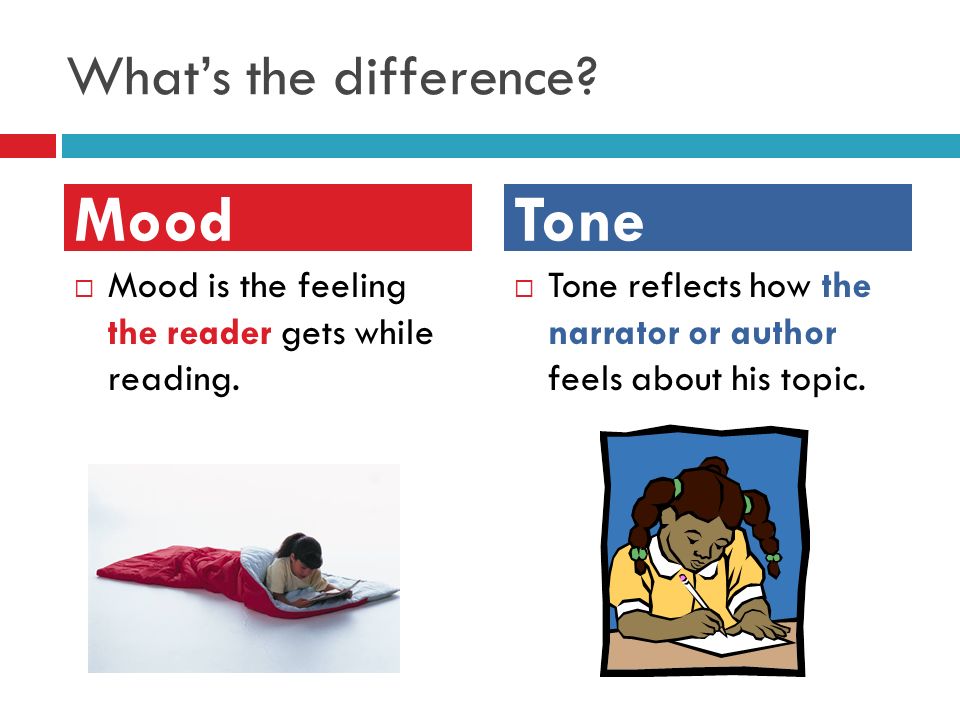 Underneath the poem, answer these questions about the tone and mood:
What is the overall tone of the poem – how does the author feel about this topic?
What is the overall mood of the poem – how does it make the reader/audience feel? Or what do you think the author wants them to feel?
Note places where the tone or mood seems to change. Are there any sections, phrases, or words that seem different to the rest? 
Highlight sections in different colours
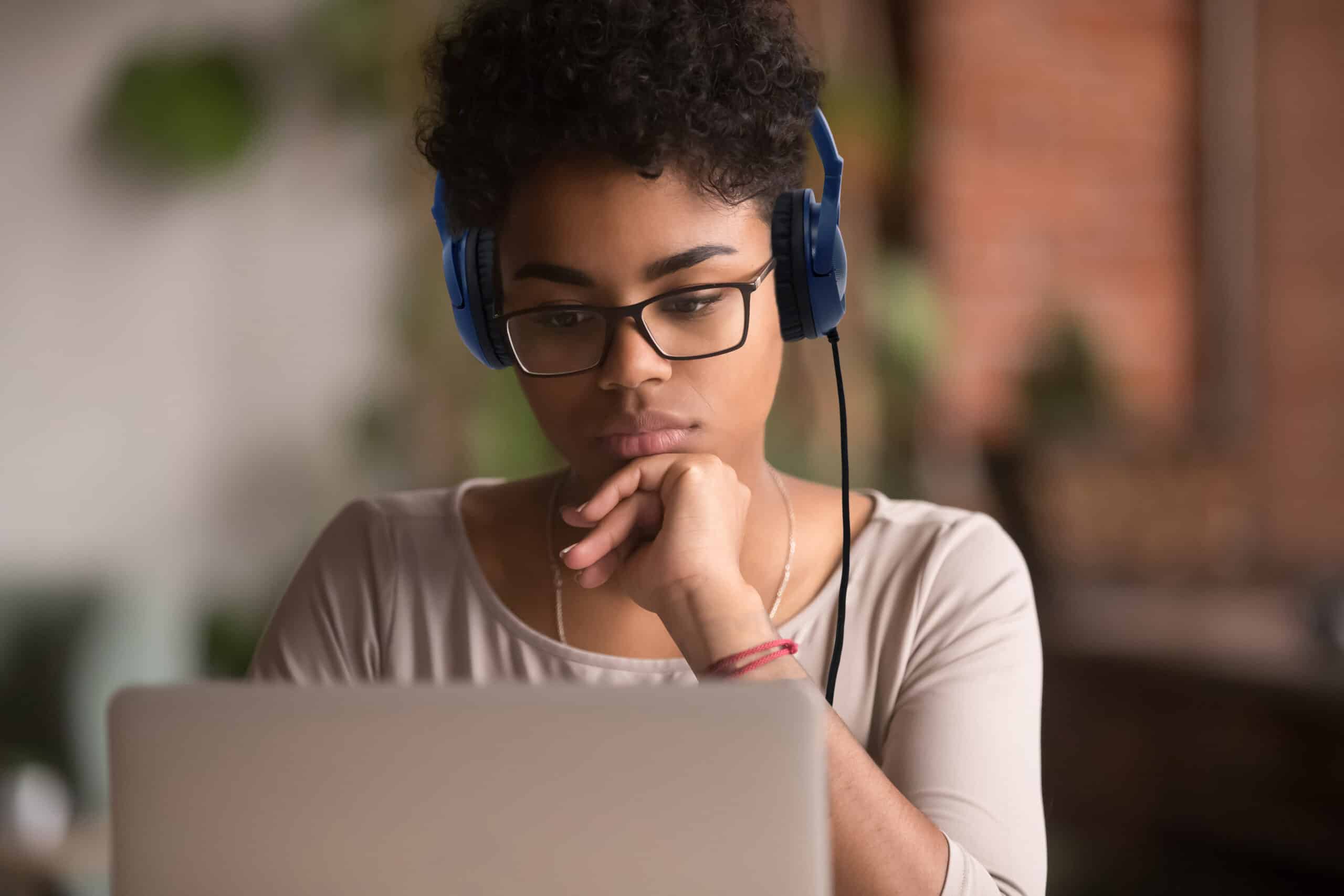 Step 5: Listen to recordings
Here are some examples – or find your own:
https://www.youtube.com/watch?v=nnTROuO-Y-o
https://www.youtube.com/watch?v=kx9RlCCRmDg 
https://www.youtube.com/watch?v=Z5usuiEO5_E 
https://www.youtube.com/watch?v=M5zT01lm3lw 
https://www.youtube.com/watch?v=rx_nhtkXKFI 
https://youtu.be/VMkTo9u0Mjs?si=t0rIPU7OascVRsi9&t=240 
https://www.youtube.com/watch?v=t-dpxgDoVUw 
Underneath your poem, write some notes about the different versions you watched and any differences you noticed in the speed, emphasis, tone, background music etc
Step 6: Annotate & Practice
Label which sections will be read in a different voices. 
Each person in your group needs to say some of the poem alone
Can say some sections together if you like (ONLY IF you think it makes sense based on the meaning)
Label the volume, speed and tone you will use for each line
Label any places you will change the volume, speed or tone
Underline or highlight which words you will emphasise
If you intend to use a backing track or set to music, write the details down underneath your poem
Practice reading aloud (in groups or alone)
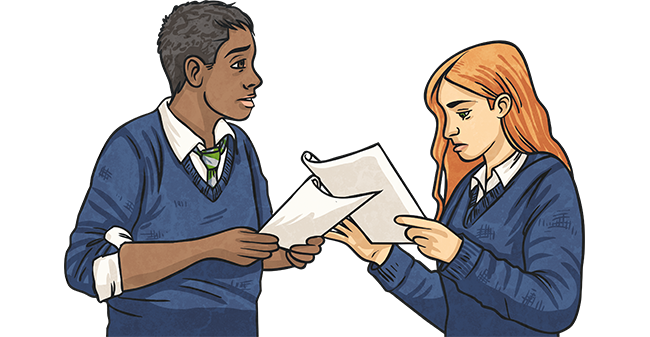